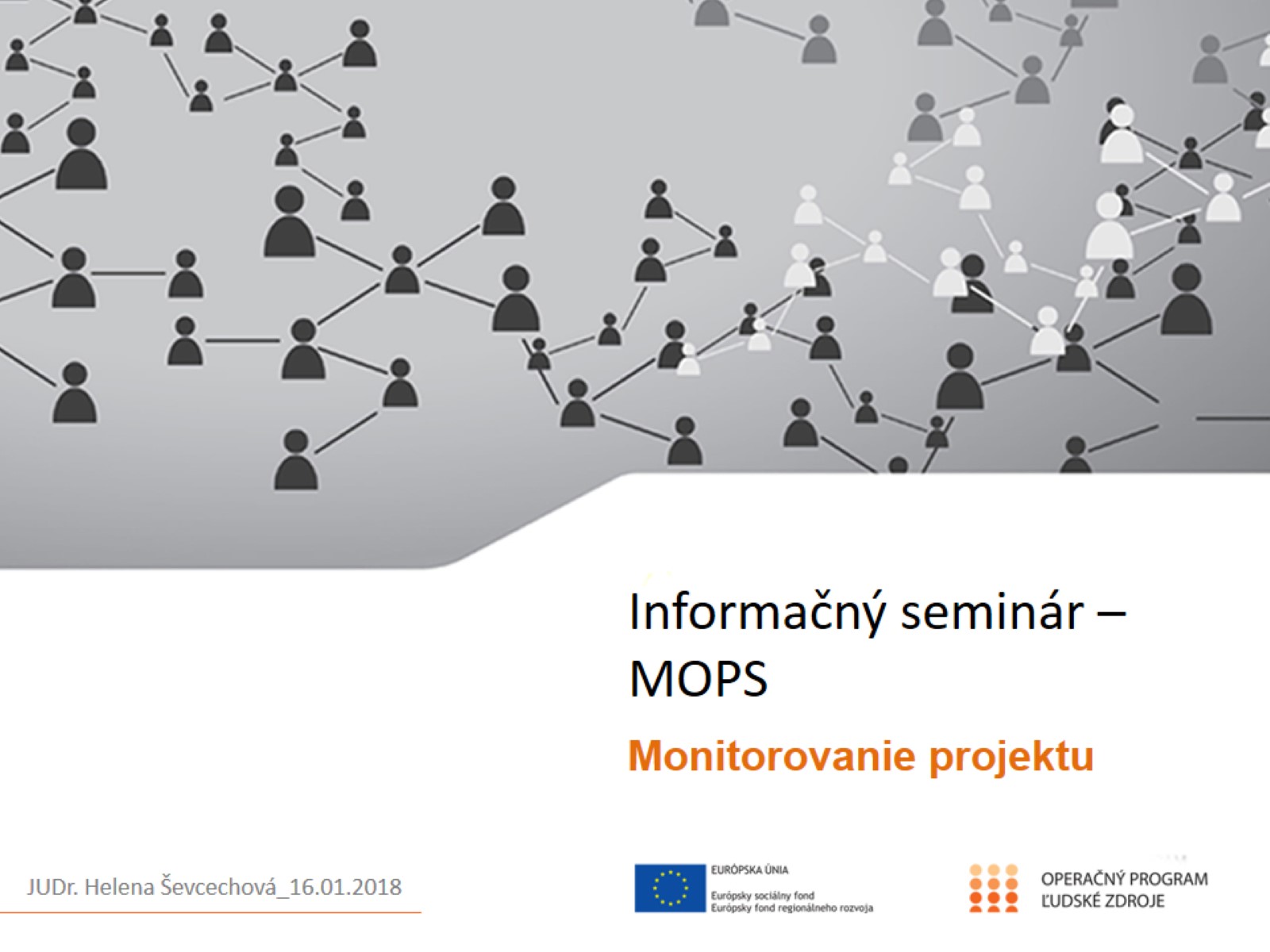 Informačný seminár – MOPS
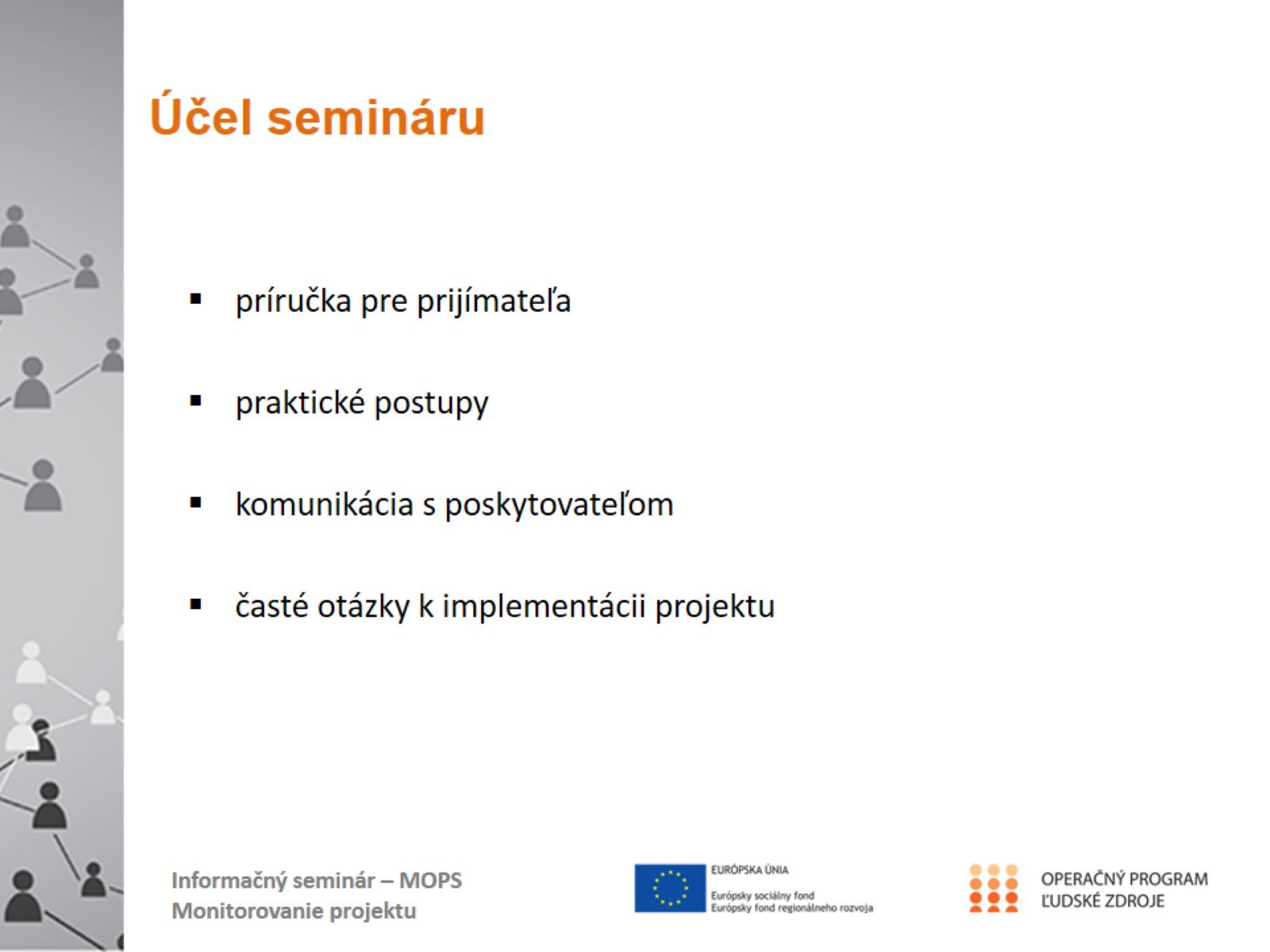 Účel semináru
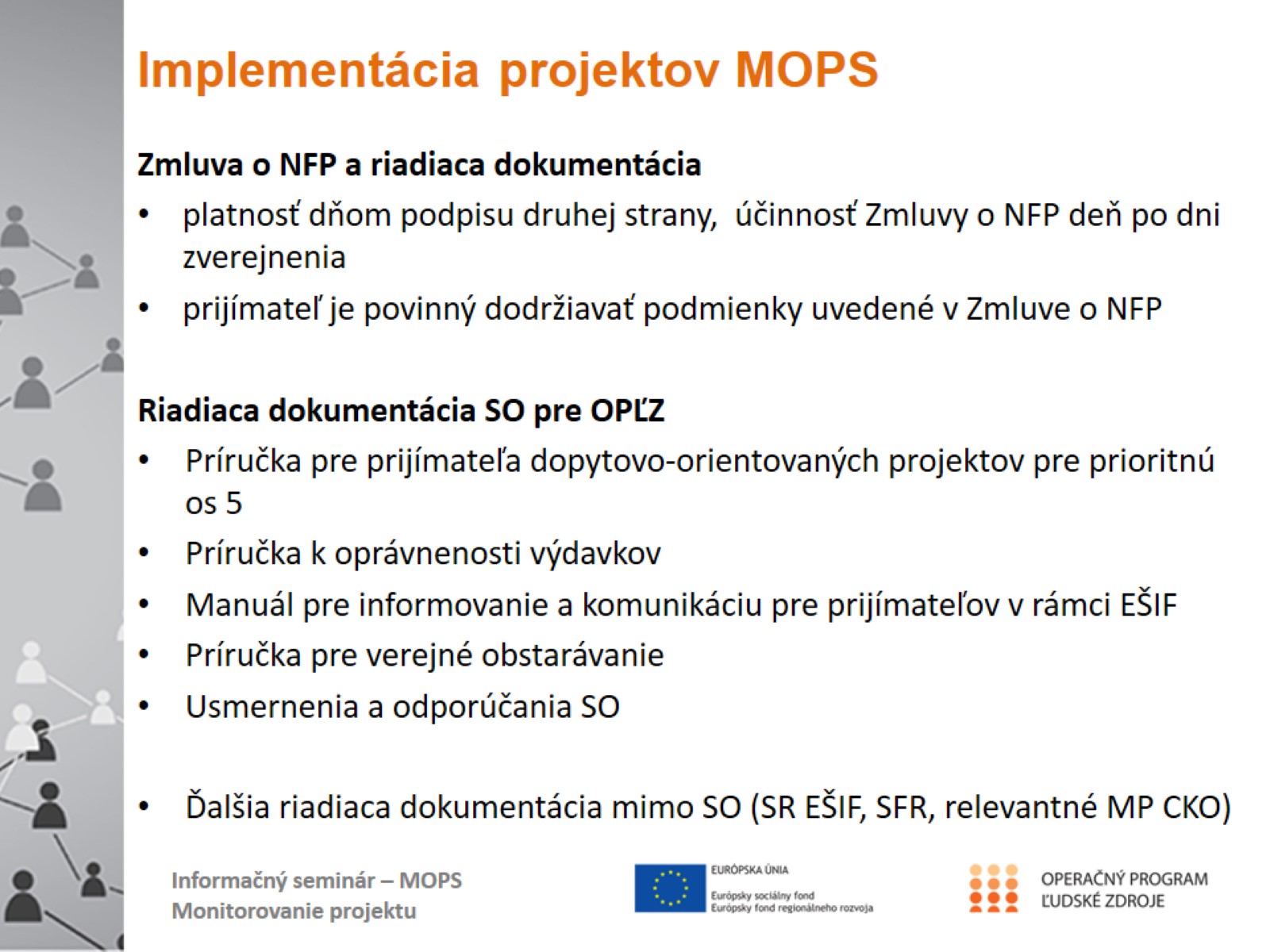 Implementácia projektov MOPS
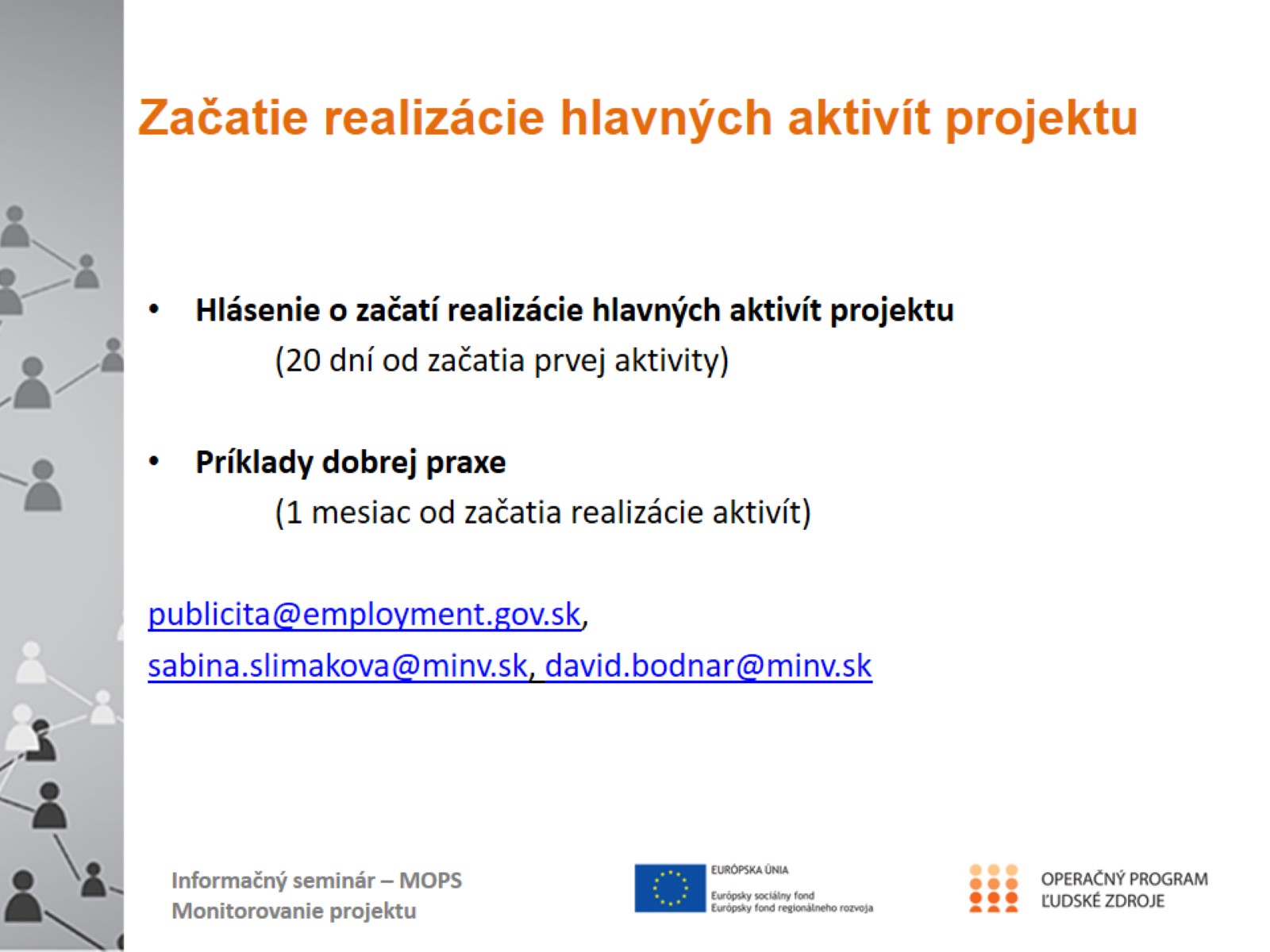 Začatie realizácie hlavných aktivít projektu
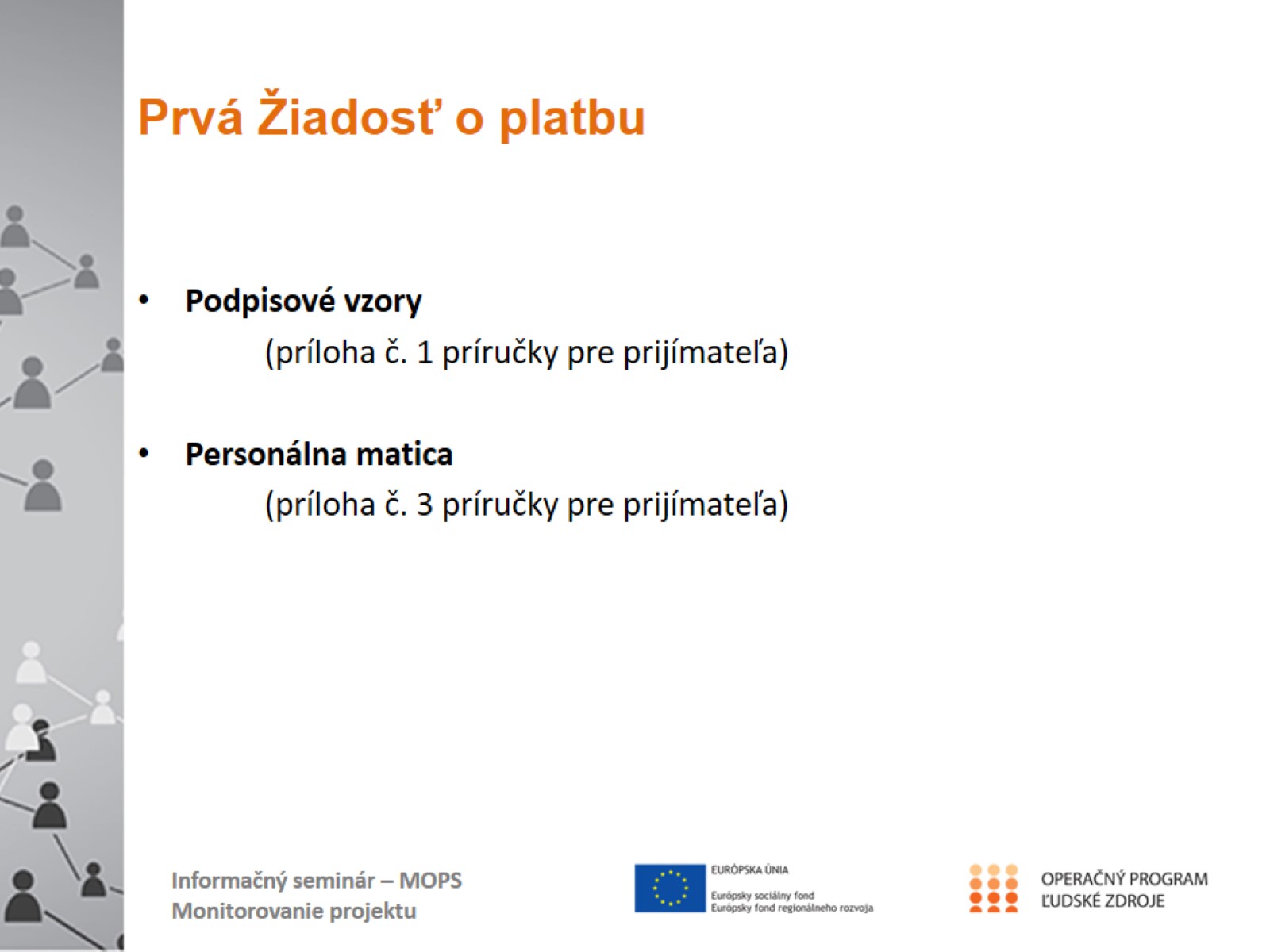 Prvá Žiadosť o platbu
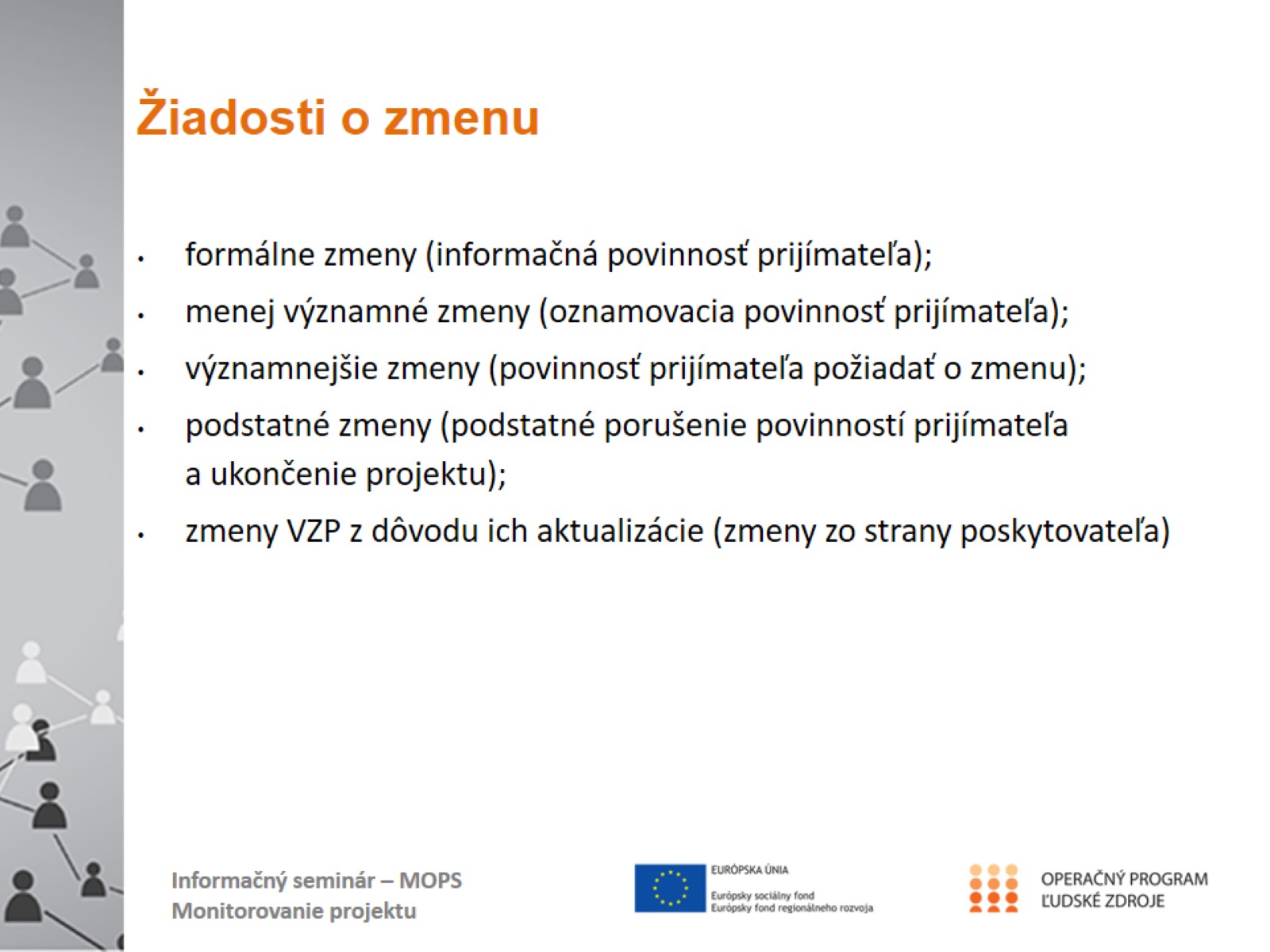 Žiadosti o zmenu
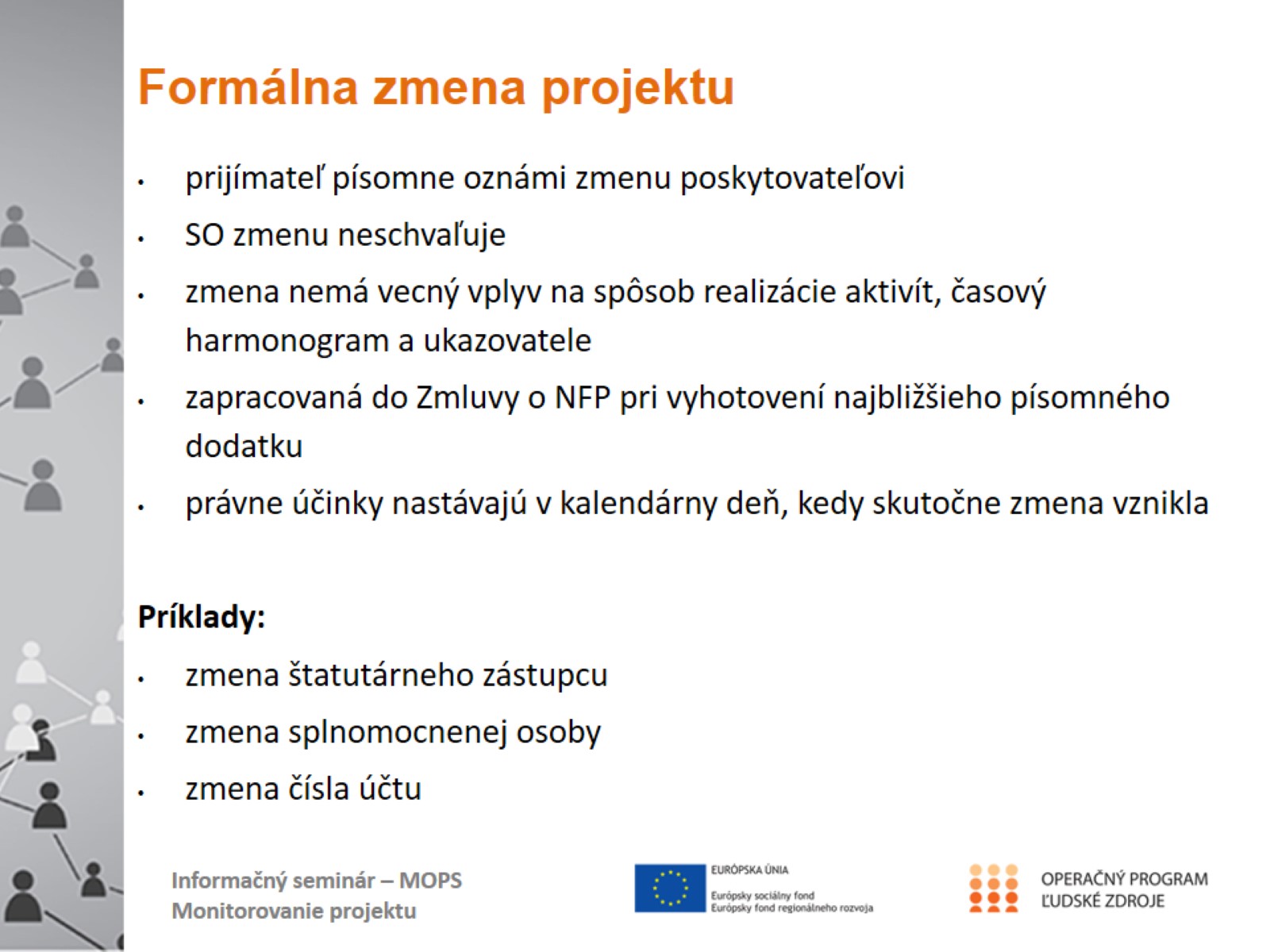 Formálna zmena projektu
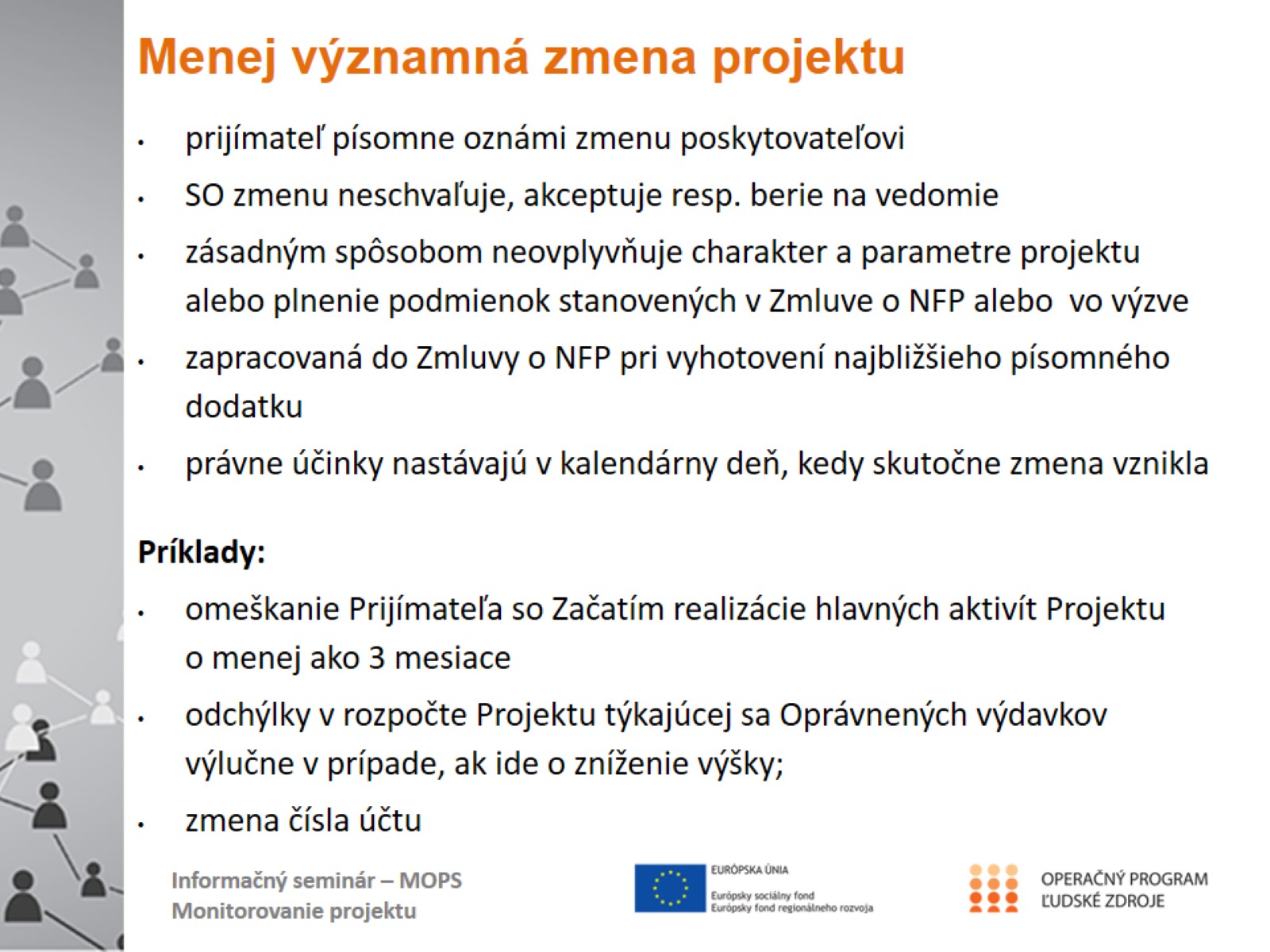 Menej významná zmena projektu
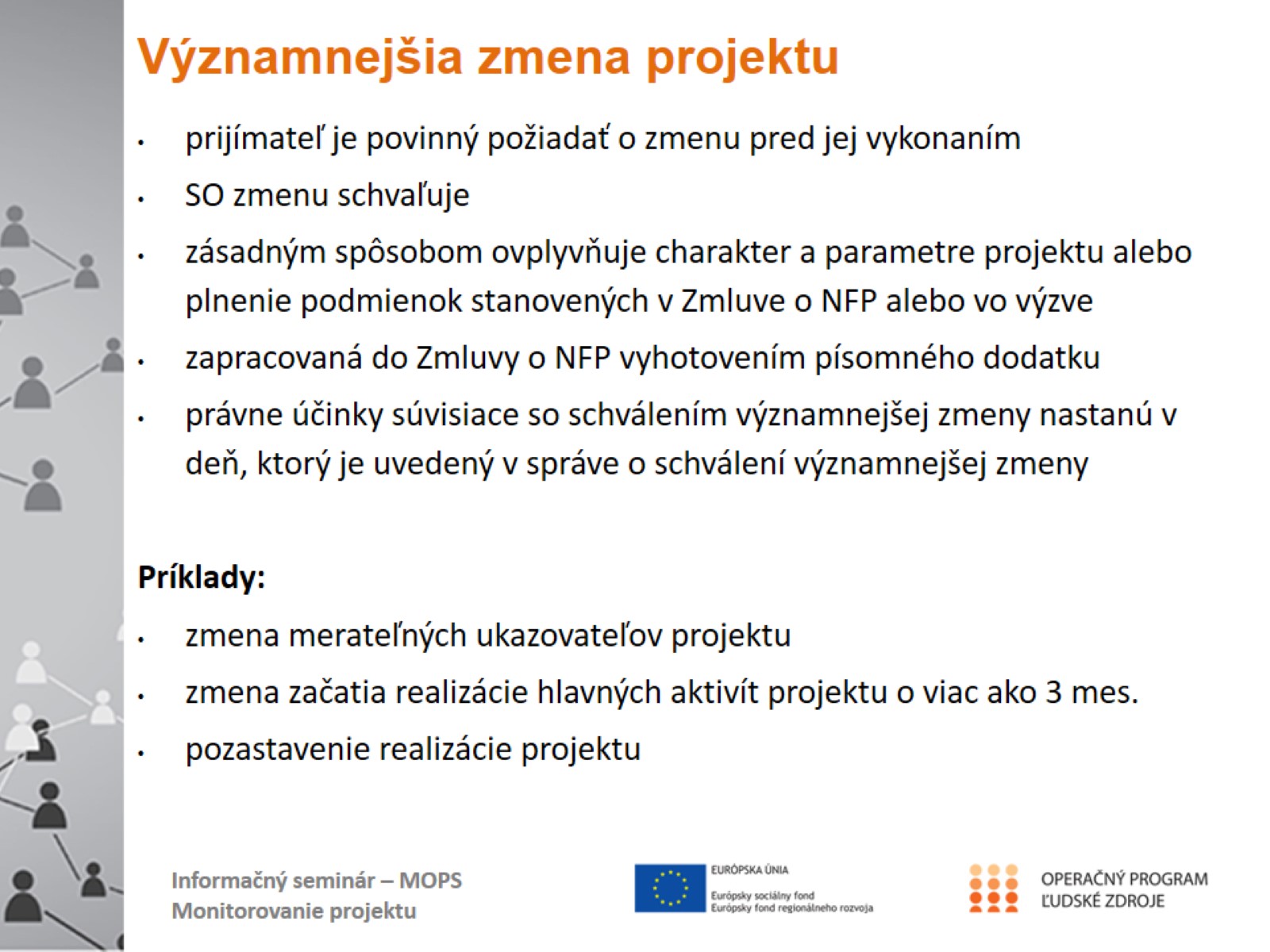 Významnejšia zmena projektu
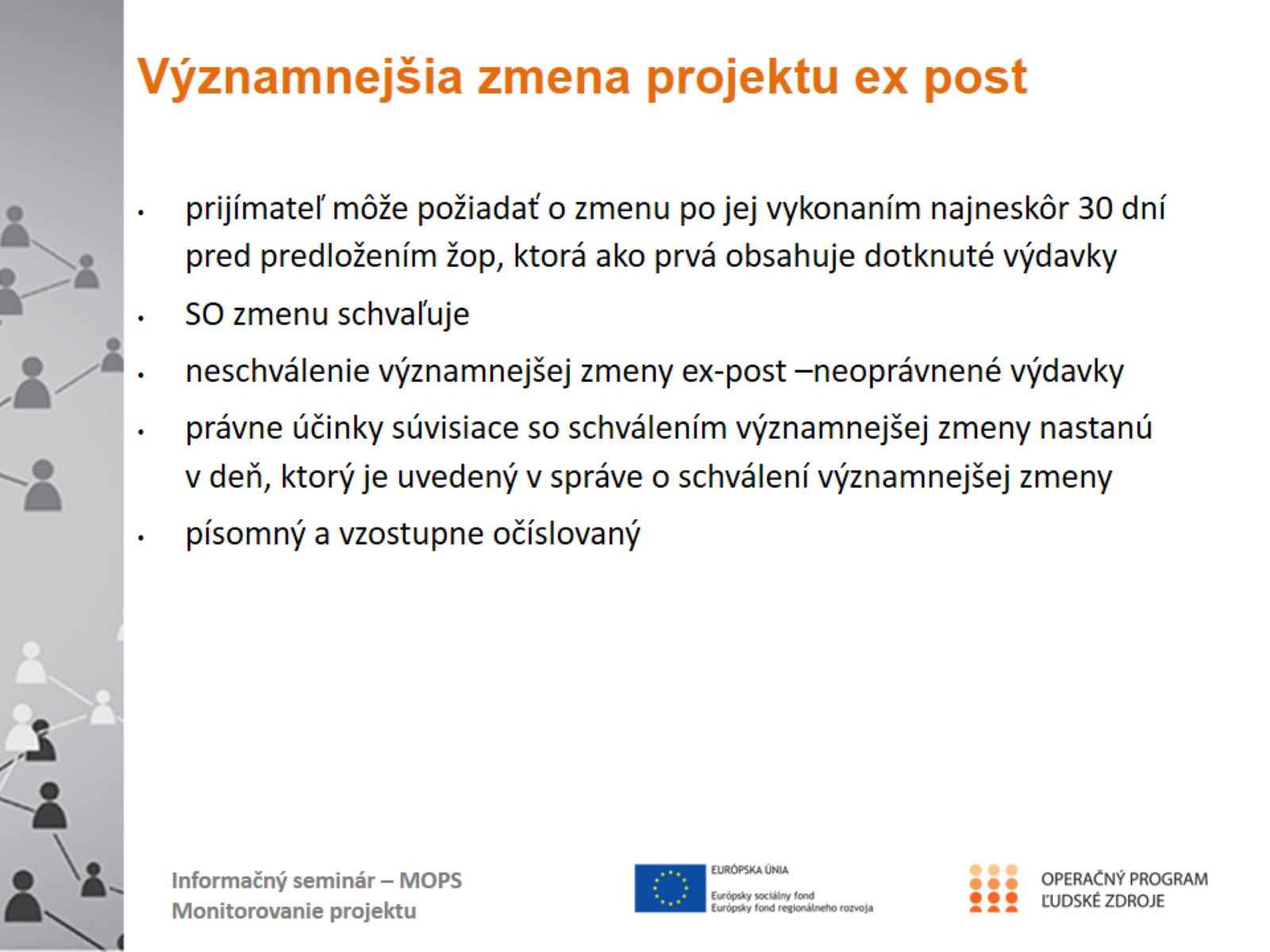 Významnejšia zmena projektu ex post
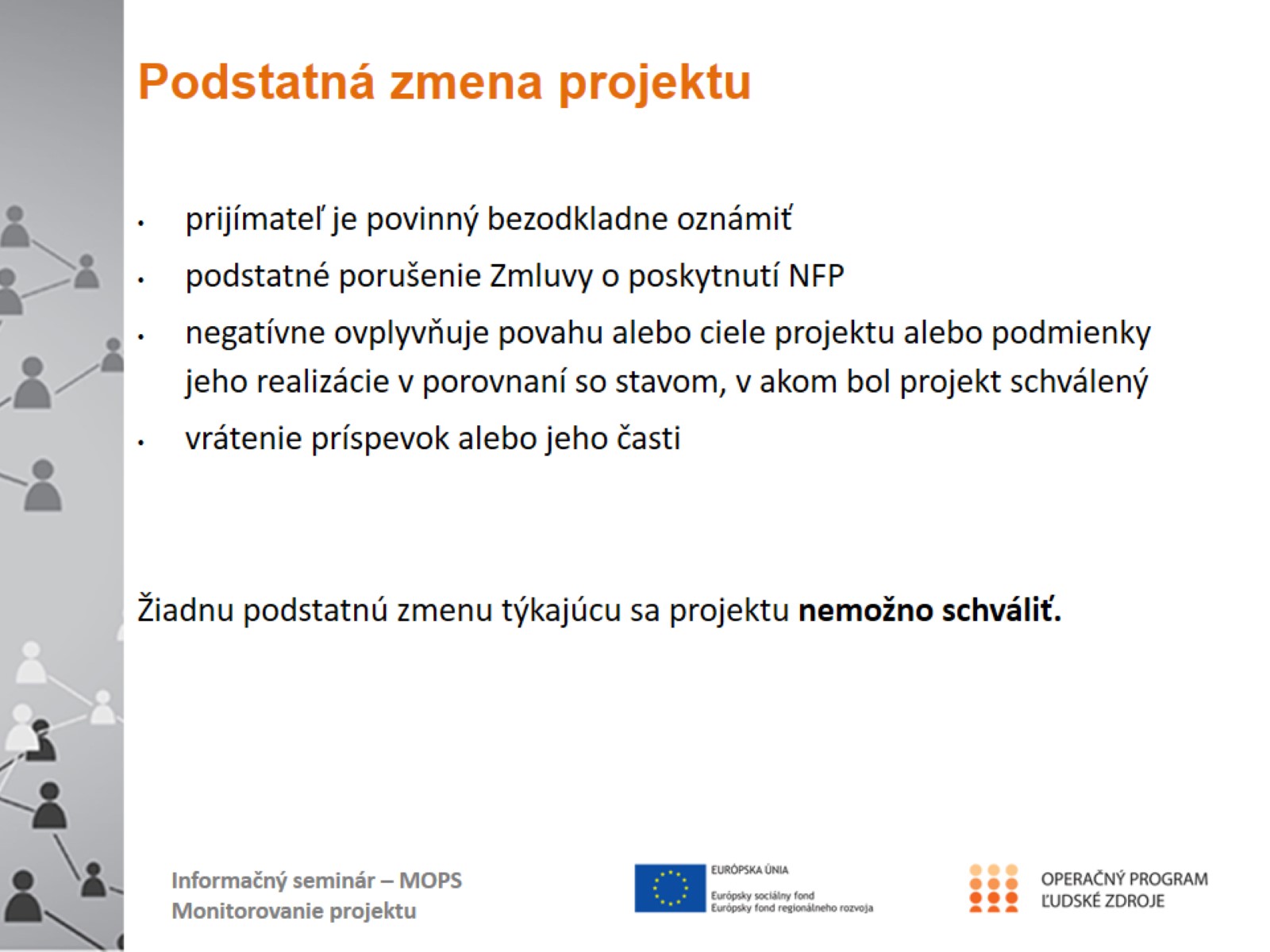 Podstatná zmena projektu
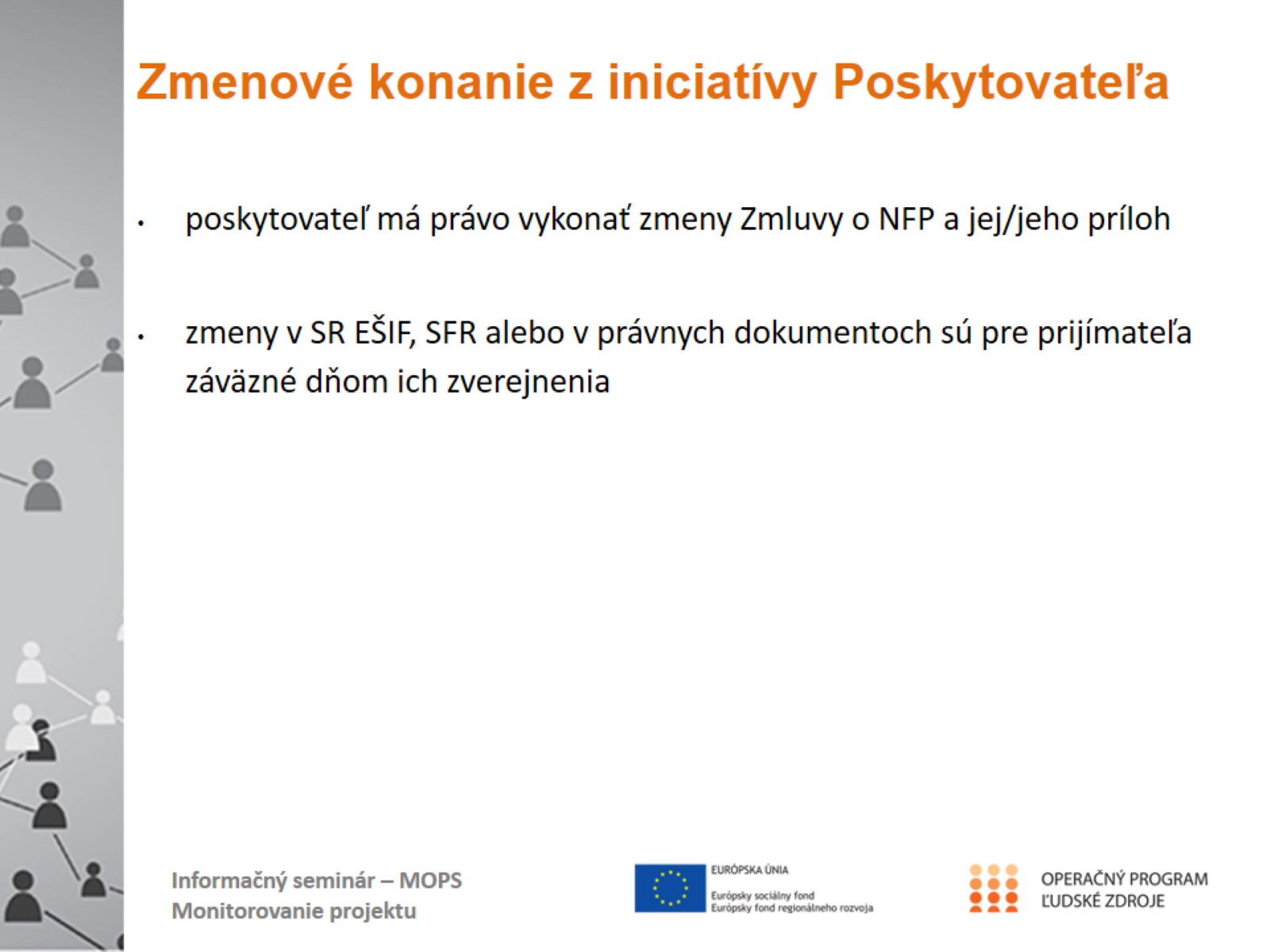 Zmenové konanie z iniciatívy Poskytovateľa
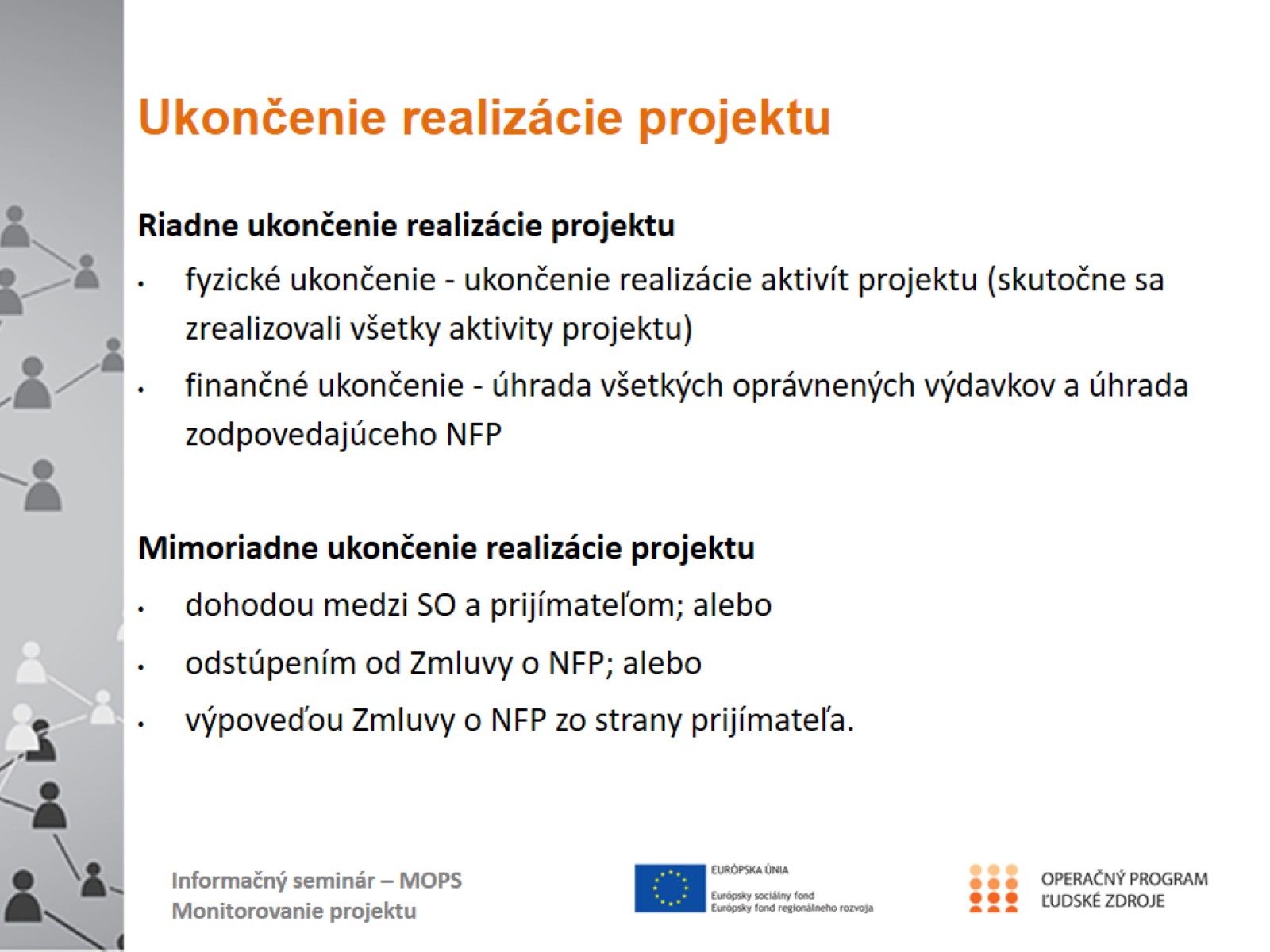 Ukončenie realizácie projektu
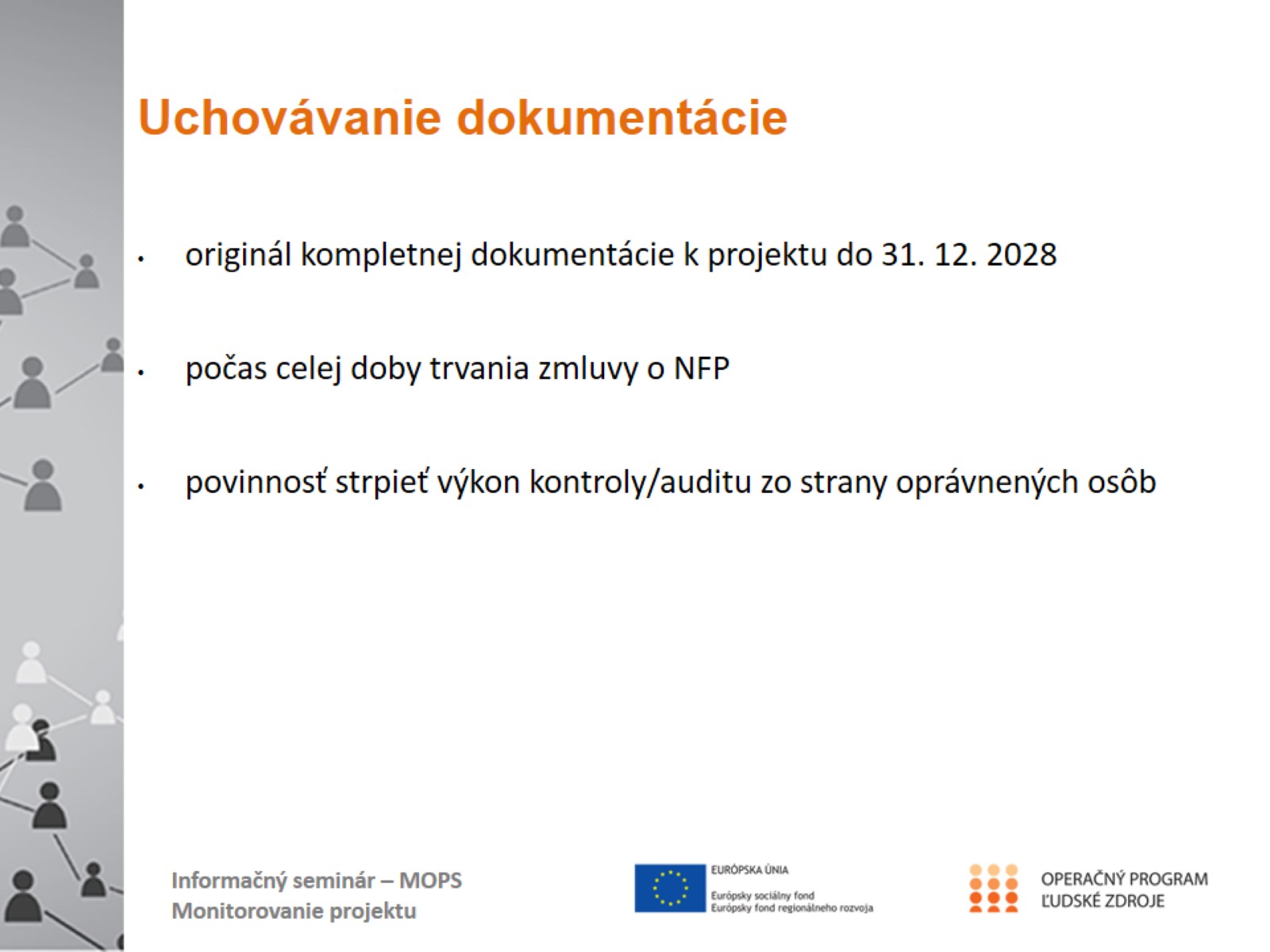 Uchovávanie dokumentácie